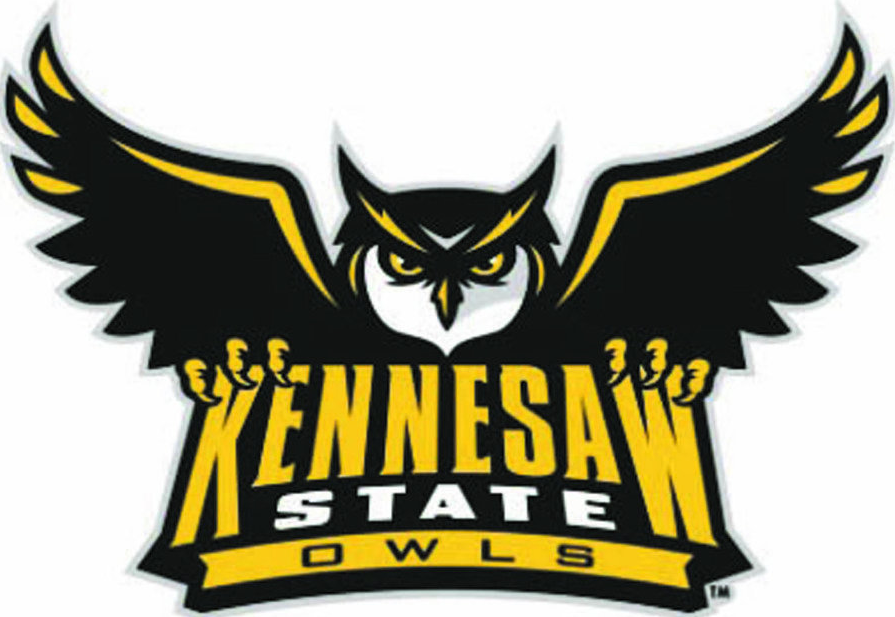 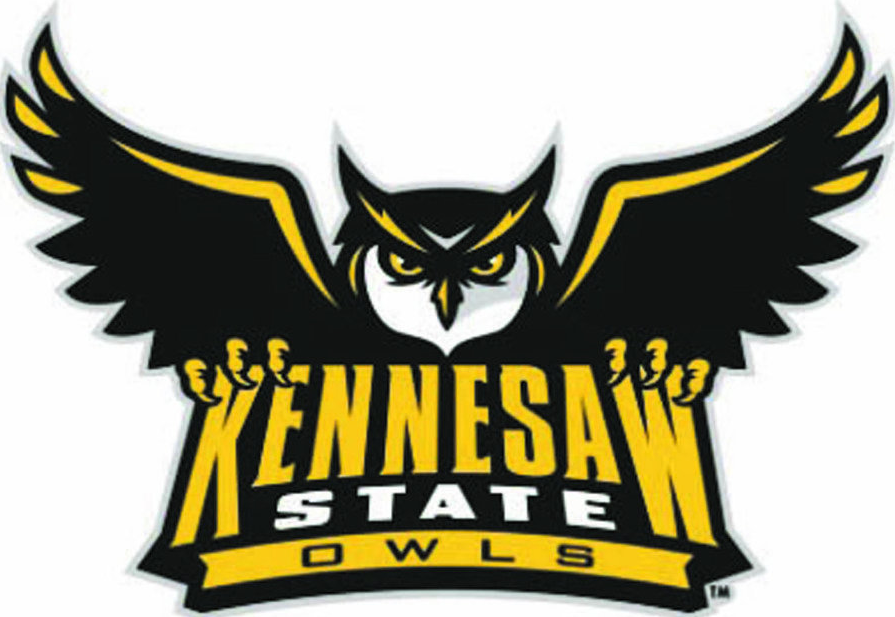 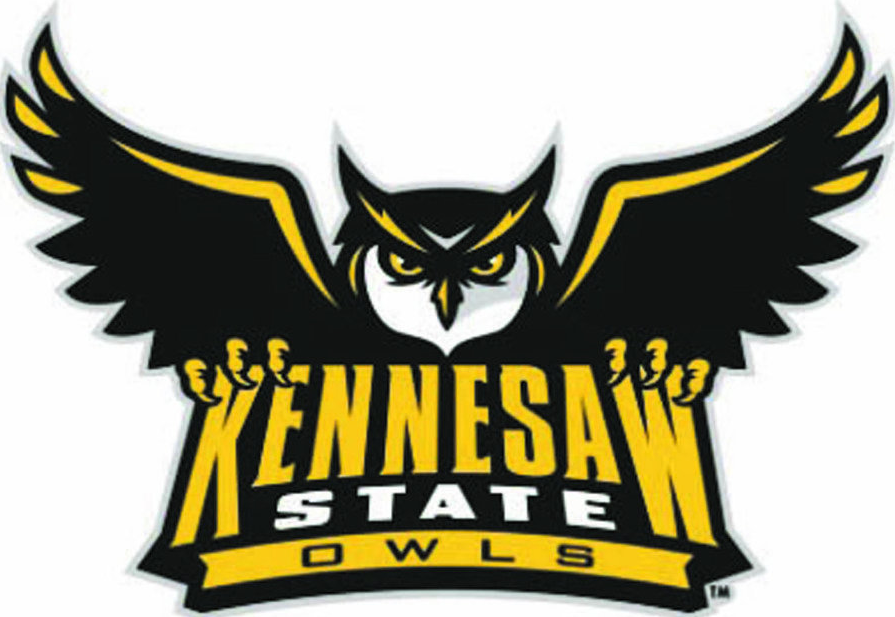 High Leverage Practices (HLP) Webinar 1: Introduction to High Leverage Practices through a Multi-Tiered Systems of Support
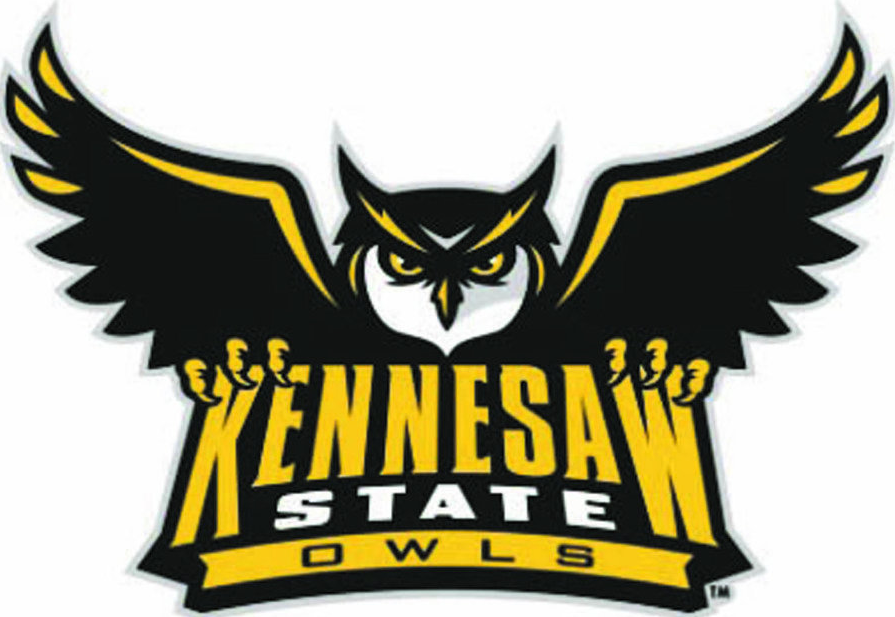 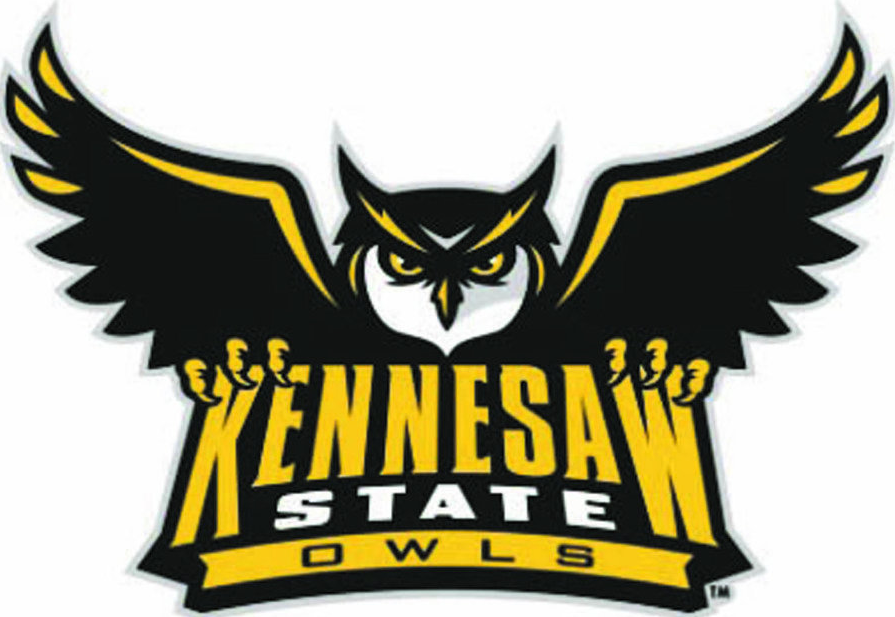 [Speaker Notes: Well, good afternoon everyone and welcome to the first webinar in a series of High Leverage Practices webinars! We are thrilled you have chosen to join us today! Before we dive deep into the webinar, we would like to take a moment to introduce ourselves.]
Facilitator Introductions
Kate Zimmer, Ph.D.





Pam Wetherington, Ed.D.
Melissa K. Driver, Ph.D.





DaShaunda Patterson, Ph.D.
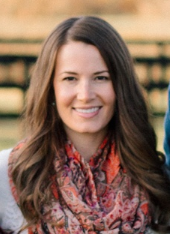 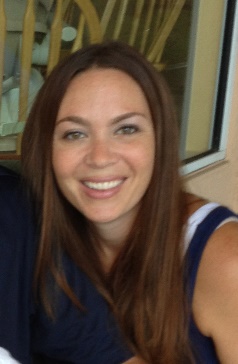 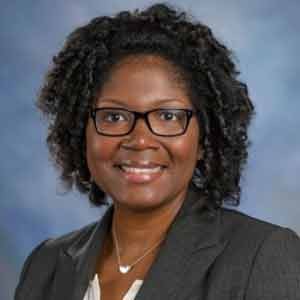 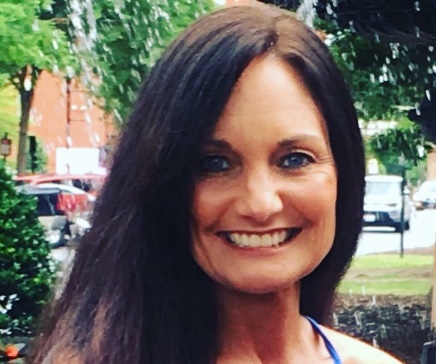 [Speaker Notes: All: Clockwise
Pam: will be Chat/Poll Girl 

Melissa: Hi my name is Melissa Driver, and I am an assistant professor of special education at Kennesaw State University. I taught in inclusive settings in both elementary and middle school and have also worked as an instructional coach for multiple school sites. My current teaching and research focuses on preparing special and general education teacher candidates to effectively support all learners.   

Kate: hello, my name is Kate Zimmer and I am an associate professor of special education at Kennesaw State University. I taught in a multi-age classroom at the elementary level for many years. My teaching, research, and community engagement efforts focus on teacher preparation with a focus on high leverage practices, early intervention, and autism. 

Pam: My name is Pam Wetherington, and prior to working at Columbus State University, I taught 4th grade at New Mountain Hill Elementary School. Currently, I’m an assistant professor in Columbus State University’s Elementary Education Program in addition to serving all of our teacher preparation programs as the edTPA Coordinator and Asst Dept Chair. Although I teach graduate courses, my primary work and research is focused on ensuring pre-service teachers are indeed ready to be recommended for certification and their induction years of teaching. 

Day: Hello! My name is DaShaunda Patterson. I am a clinical assistant professor of special education at Georgia State University. I have taught in general education and special education environments in elementary schools. Currently, I support pre-service and in-service teachers who are earning certification or graduate degrees in special education.]
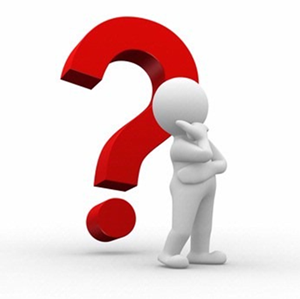 Poll Time!
Select the option that best describes your role:
Educator Preparation Provider
P-12 Teacher
Instructional/Academic Coach or Teacher Leader
School or District Leader
State or National Policy Maker
Other (please indicate in chat box)
[Speaker Notes: PAM: Now that you’ve had an opportunity to get to know us a little bit better, we’d like the opportunity to get a sense for who is joining us today. Getting to know your roles will help inform our future webinars in terms of providing relevant examples that align with your role.]
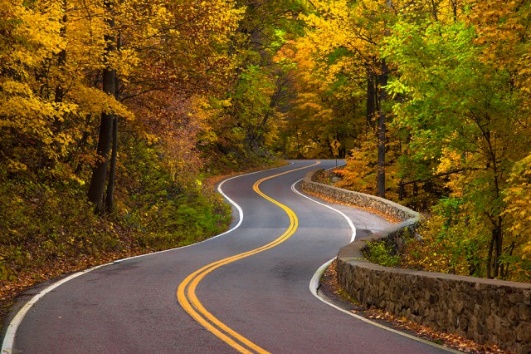 Webinar Roadmap
Why are we here?

What is MTSS?

What are HLPs?

How do HLPs fit within the MTSS framework?

What HLP resources are available and how do I use them?

What’s next?
[Speaker Notes: DAY
Now that we've had a chance to get to know more about each other. Let's take a moment to outline the structure of the webinar today. You can expect that we will always give you an overview of the session which will serve as a guidepost for our discussions and the work that we will do together. In this session, you can expect us to address six elements. 
First, we want to provide context for why we are here including the work that has preceded this and the partners involved.
Next, we want to define and discuss two constructs that you might be hearing more about---Multitiered Systems of Support and High Leverage Practices.
After that, we will discuss the way that high leverage practice fit within the framework of multitiered systems of support. This will include examples and implications for various stakeholders.
Then, we will offer and unpack a variety of resources that are available to support this work.
Finally, we will close by giving you a heads up on what's next with this exciting and innovative work!]
Our Mission & Partners
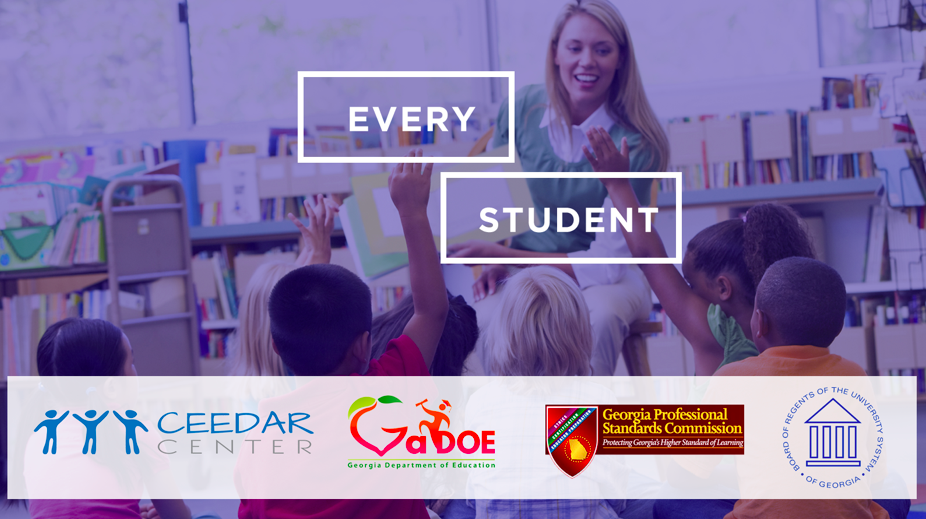 [Speaker Notes: Day:  
Changes at the national policy level are moving towards coordinating systems of support that empower educators to maximize student success. This is evident in legislation like the Every Student Succeeds Act (ESSA). This legislation, like others before it, requires the implementation of evidence-based interventions and practices in systems of supports for learners. The purpose of this webinar series is two-fold. First, it is a continuation of the HLP and MTSS Summit that occurred on June 20th at Middle Georgia State University. Some of you may have participated in that awesome event and we thank you for joining us today. Second, our goal to  create awareness of High Leverage Practices and how these practices align within a Multi-tiered Systems of Support which will be known, in Georgia, as Georgia’s Tiered System of Supports for Students. We are excited and honored to do this work is in collaboration with the Georgia Department of Education, University System of Georgia, Georgia Professional Standards Commission, and the CEEDAR Center.]
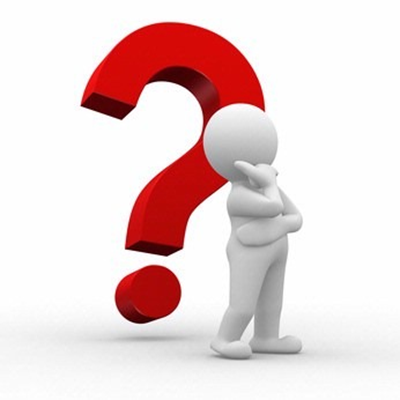 Poll Time!
How confident are you in participating in conversations related to  Multi-Tiered System of Supports and High Leverage Practices.
I am super confident!
I am confident.
I am somewhat confident. 
No way, I’m not confident!
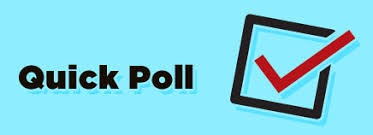 [Speaker Notes: PAM: Now, let’s find out how you’re feeling. On a scale from 1-10, please rate your level of confidence in participating in High Leverage Practices and Multi-Tiered System of Supports’ conversations. 

(time to respond to the poll) 

Thank you for responding! Based on the responses, …]
MTSS Statement of Purpose
MTSS is a framework that integrates assessment and intervention within a schoolwide, multilevel prevention systems to maximize student outcomes for all learners.

Georgia's Tiered System of Supports for Learners

Based on a problem solving model
[Speaker Notes: DAY 
1.What is MTSS? A Multitiered System of Support  is a framework that integrates assessment and intervention within a schoolwide, multilevel prevention systems to maximize student outcomes for all learners. As we mentioned before, in Georgia, you will hear MTSS referred to as Georgia's Tiered System of Supports for Students.
It is intended to be inclusive of all students regardless of their ability level.  This framework is also intended to consider the stakeholders in the system. So that includes teachers, families, administrators, support staff, etc. These are key players in ensuring that the SYSTEM is working properly. It is important to note what we mean by system. Certainly the system can refer to a school system, but more importantly the system refers to the  structures that exist to support students or teachers, the protocols and procedures used to determine how and when supports are provided.  It is the infrastructure that sustains your work.


3. This is a problem solving model that allows you to consider
Who is at risk
Who is making progress
Who needs support
How do we know 
You might find that these are questions that you have already been considering through other models like RTI. So what's the difference?]
Components of MTSS
Considers the supports that are available within the system

Provides infrastructure to support implementation of evidence based practices using High Leverage Practices.
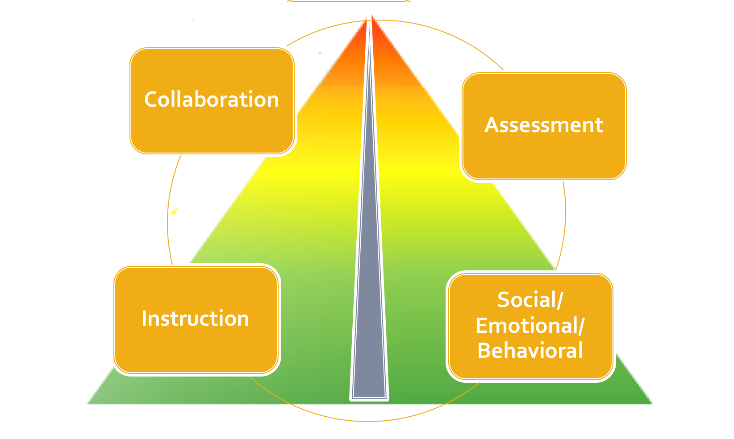 [Speaker Notes: DAY—

In Georgia's Tiered System of Supports for Students, or MTSS, we want to encourage you to consider the supports available within the system that sustains your work.
Specifically, what does this support look like and whether the system has the infrastructure necessary to SUSTAIN those supports. And more importantly, after we take the opportunity to review these processes, we take the time to determine whether or not those supports had a meaningful impact. To put it plainly, DID IT MATTER? Overall, in the words of Tessie Bailey, this framework leads to a refining of the system so that it's efficient, effective, and sustainable.

(I may not use this example, but included in case I change my mind). Consider this example, upon a review of data, we identify within our school that students who are advanced could benefit from more enrichment opportunities, does our system have the supports available to meet that need. One might say that we can provide resources to teachers individually to support those students. However, in reviewing this practice as a whole, consider asking these questions—Is this efficient? Is it effective? How can you control for fidelity or quality implementation? Is this sustainable? What happens if the teachers leave?
Operating in a MTSS framework or the framework of Georgia's Tiered System of Supports for Students, we can consider these questions and ensure that practices that are efficient and effective and sustainable, like HLPs, can be implemented effectively.]
What are HLPs?
[Speaker Notes: MELISSA – So what exactly are High Leverage Practices, or HLPs, as you’ll hear us reference throughout? In this next section of the webinar we will build a common language for our work implementing HLPs in Georgia’s Tiered System of Supports for Students. <CLICK>]
High Leverage Practices
HLPs are identified as specific teacher practices that are likely to result in improved student outcomes.

“The HLPs can become the foundation of a cohesive, practice-based teacher education curriculum that incorporates repeated, scaffolded, effective opportunities…” (McLeskey et al., 2017, pg. 9).
[Speaker Notes: Melissa – 

In simplest terms, HLPs are specific teacher practices that are likely to result in improved student outcomes. And this is really why we are all here. We know from decades of educational research and our own in the field experience that there are certain actions, beliefs, and understandings that are beneficial for students (and some that are not). We also know that there are a LOT of quote best practices out there that may or may not have the evidence to back them up. Basically, there is a lot to sort through and decipher for teachers and those who support teachers. Through extensive work done by TeachingWorks out of the University of Michigan, the Council for Exceptional Children, and the CEEDAR center, educators across the nation are narrowing in a set of core practices that are essential for teachers to know and implement. These are high leverage practices. 

The hope is by focusing in on these crucial aspects of teaching, we can become even more strategic in our preparation and ongoing support for educators. <CLICK>. HLPs have the potential to become the foundation of a cohesive, practice-based teacher education curriculum that incorporates repeated, scaffolded, and effective opportunities for practice. <CLICK>]
HLPs are…
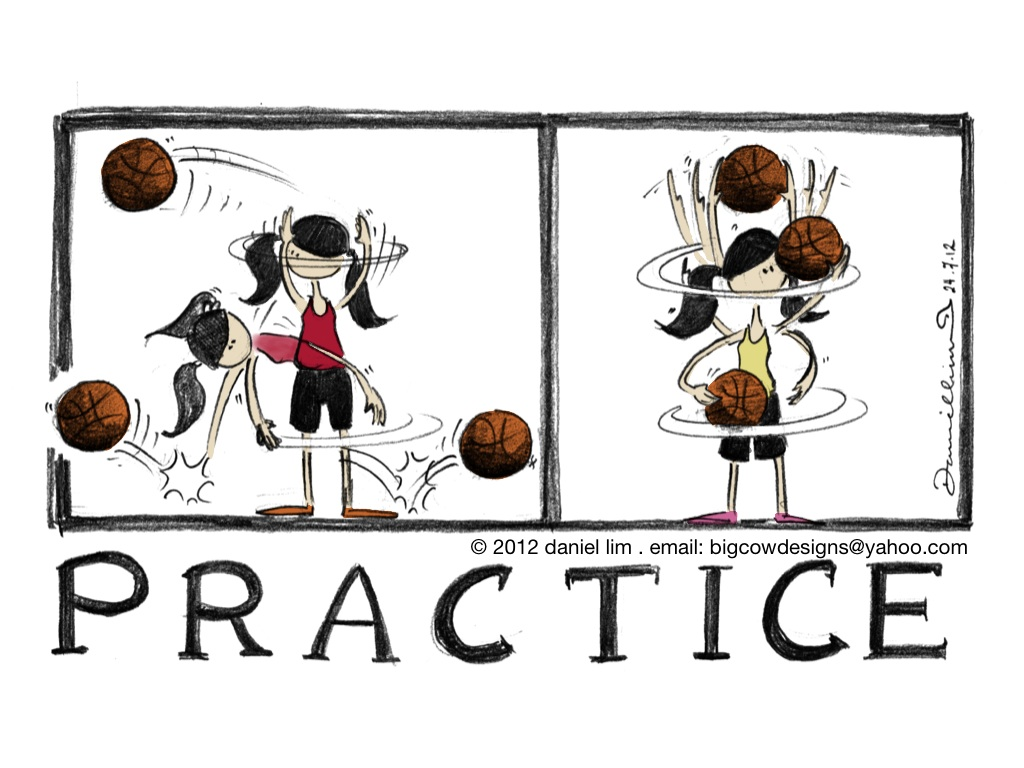 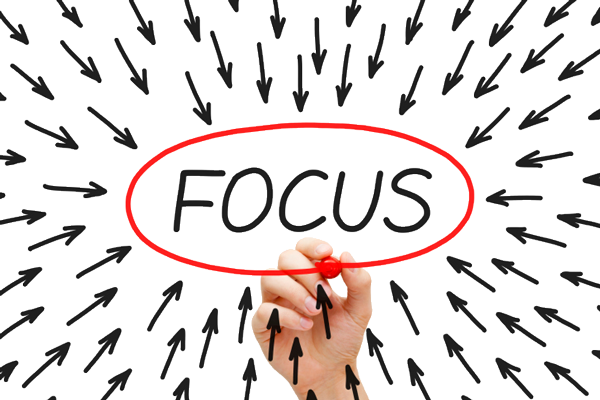 [Speaker Notes: Melissa 

HLPs include essential <CLICK> skills for teachers to learn and practice. They are not an exhaustive list, and as you review the provided resources you will that they include many non-negotiables for effective teaching. For example, checking student understanding or building respectful relationships with students. We probably all agree that these things should be happening in the classroom. 

While there are plenty of beneficial teacher practices out there, having a defined set helps narrow our focus <CLICK> for what teacher educators must introduce and provide purposeful practice <CLICK> for. Like any skill, pre- and in-service teachers must be introduced to the concept, have the opportunity to apply their learning, and regularly practice with meaningful feedback. 

You’ll notice that there is a set of general and special education HLPs. We believe all educators need both, and this webinar series will explore how they intersect and complement each other in the areas of collaboration, assessment, social and behavioral supports, and instruction. As you become familiar with these HLPs, remember that the special education set is not exclusively for special educators, but for educators who work with students with disabilities. In our current educational landscape, where students with disabilities are increasingly being served in general education classrooms, this means this set of HLPs is for everybody. Special educators, general educators, academic coaches, teacher leaders, and school and district level administration. <CLICK>]
Four Categories
[Speaker Notes: Kate
HLPs are categorize into 4 intertwined components of teacher practices:

Collaboration—working with others to improve student achievement. 
Assessment—monitor student progress—data based decision maker.
Social Behavior--manage and support student behavior across tiers
Instruction—provide instruction across tiers  

In subsequent webinars, we will be diving deeper into some of these categories. We will explicitly define specific HLPs, how you can embedded them within your instruction, how this can look within your own school, & provide practical materials to share with teachers, academic coaches, school and districts leaders, & teacher preparation programs.]
Benefits of HLPs
Appropriate for ALL Learners

Useful across content and subject area

Established evidence base
[Speaker Notes: Kate 

High leverage practices are essential dimensions of instruction. They are teacher practices that are essential to promoting improved outcome and are appropriate for all learners. HLPs are useful across all content areas and grade levels. And are grounded in research and have sufficient evidence to make a positive impact.]
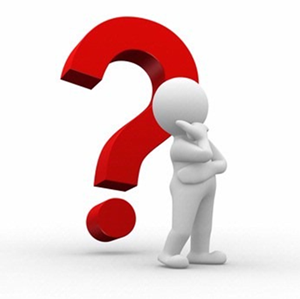 Poll Time!
Which of the HLP category are you most excited to learn about? 
Collaboration
Assessment
Social/Behavioral
Instruction
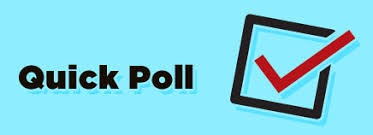 [Speaker Notes: PAM: Out of the four HLP categories, collaboration, assessment, social/behavioral, and instruction, which category are you most interested in learning more about? 

Please click on the category. 

(time to respond to poll)

Thank you for indicating your interest. We will use this information to inform the development of future HLP webinars to support your work.]
How do HLPs and MTSS relate/work together?
[Speaker Notes: DAY]
Georgia's Systems of Continuous Improvement Framework
[Speaker Notes: DAY
One way to consider the relationship between MTSS and HLPs is through the Georgia Department of Education's System of Continuous Improvement Framework. This framework may be used by Local Education Agencies or school districts to consider ways to coordinate supports for learners. this framework intends to align work, foster collaboration, create a common language and approach for improvement. 
 
This framework operates with the whole child at the center of consideration as decision about the identification and implementation of evidence based practices and interventions occurs, including High leverage practices. Ensuring the success for ALL learners is the central focus of this framework along with the MTSS framework. With student success in mind, stakeholders also consider the systems that operate together to support those learners including- instruction, family engagement, leadership and the learning environment. This cycle of problem solving continues on an ongoing basis with ultimate goal of refining and improving the system.]
MTSS as a Multilevel Prevention System
3% to 5% of students
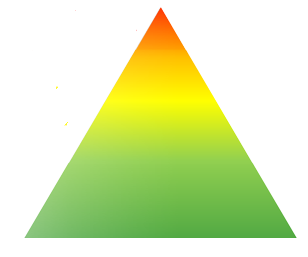 Tier 3: Intensive Level of Prevention
Students With Disabilities 
Receive services at all levels, depending on need
Tier 2: Targeted Level of Prevention
15% of students
Tier 1: Universal Level of Prevention
80% of students
Bailey, 2018 (GADOE)
17
[Speaker Notes: DAY
 Many educators associate MTSS, or GTSSS, with the following triangle. It is intended to represent the three levels of prevention and the percentage of students who would be expected to benefit from these levels of prevention in an effective system. The first level, or Tier 1, is indicated in green. It is expected that most students, at least 80%, benefit from core curriculum delivered through differentiated.

The next level, or Tier 2, is supplemental to Tier 1. Even with good instruction, it is estimated that approximately 15% of students will need supplemental, small group instruction to benefit from the core instruction and curriculum. 

The top level, or intensive instruction or Tier 3, includes specialized, individualized systems for students with intensive needs. It typically involves small group instruction of one to three students who are significantly behind their peers. It is estimated that approximately 3 to 5% of students will need intensive support. 

If fewer than 80% of students are benefiting from the current primary prevention system, schools should consider focusing school improvement efforts on improving the core instruction and curriculum. If there is a large percentage of students in the Tier 2 or Tier 3, consider implementing large group instructional activities and system changes within Tier 1 to reduce the number of students requiring additional support. 

Students with diverse learning needs, including English Language Learners, students with disabilities, or students who are gifted, may receive supports throughout levels of the system, depending on their individual needs.]
MTSS & HLPs
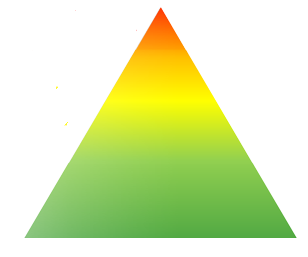 [Speaker Notes: DAY
Use this for slide 18
When many educators associate with MTSS with the following triangle. It is intended to represent the three levels of prevention and the percentage of students who would be expected to benefit from these levels of prevention in an effective system. Click for animation. The first level, or Tier 1, is indicated in green. It is expected that most students, at least 80%, benefit from core curriculum delivered through differentiated. 
 
The next level, or Tier 2, is supplemental to Tier 1. Even with good instruction, it is estimated that approximately 15% of students will need supplemental, small group instruction to benefit from the core instruction and curriculum.  
 
The top level, or intensive instruction or Tier 3, includes specialized, individualized systems for students with intensive needs. It typically involves small group instruction of one to three students who are significantly behind their peers. It is estimated that approximately 3 to 5% of students will need intensive support.  
 
If fewer than 80% of students are benefiting from the current primary prevention system, schools should consider focusing school improvement efforts on improving the core instruction and curriculum. If there is a large percentage of students in the Tier 2 or Tier 3, consider implementing large group instructional activities and system changes within Tier 1 to reduce the number of students requiring additional support.  
 
Students with disabilities may receive supports throughout levels of the system, depending on their individual needs.  
 
In the MTSS/ Georgia's Tiered System of Supports for Students framework, the ways in which the tiers of support are utilized re-envisions the current use. While the general distribution of the way students respond may not be different. The way that students are engaged and supported will be different. Supports may extend beyond students to their families or the teachers in their classrooms. Resources like evidence based interventions and high leverage practices, may be made available in ways that are effective, efficient, and sustainable.  
High leverage practices are integral to this framework, as these are the areas that have been substantiated to have meaningful and enduring effects on student outcomes and learning environments. As stakeholders work to identify practices within collaboration, instruction, social emotional learning, and assessment, the HLPs are established as practices that result in meaningful outcomes.]
HLP/MTSS Stakeholders
Educator Preparation Providers (EPPs)

P-12 Teachers

Instructional/Academic Coaches and Teacher Leaders

School and District Leaders 

State and National Policymakers
[Speaker Notes: DAY: HLPs create a unifying experience for all stakeholders in education]
Educator Preparation Programs (EPPs)
Georgia’s Institutions of Higher Education (IHEs) and Teacher Academy for Preparation and Pedagogy (TAPP)
What is the process?
Prioritize
Collaborate
Implement
Collect evidence
[Speaker Notes: PAM: The first stakeholder in education is Educator Preparation Programs.
   
As we consider ways in which to purposefully embed High Leverage Practices to support P-12 students’ learning, it is first important to explain how this work cannot be accomplished without the support and expertise of cooperating teachers and school leaders. Your work informs the preparation of our pre-service teachers. So, thank you, cooperating teachers, for your hard work and determination to help prepare pre-service teachers! AND thank you school leaders for creating opportunities for your teachers to mentor GA’s pre-service teachers!

In terms of how we can support pre-service teachers to purposefully include High Leverage Practices in classrooms to positively affects students’ learning, we have identified a process that can be implemented within GA’s Educator Preparation Programs with the partnerships of school-based leaders and teachers.  

The first step is to prioritize the HLPs based on pre-service teachers’ performances related to specific HLPs. For example, if the data (e.g., observation data from faculty and cooperating teachers) indicates pre-service teachers need more support in regard to HLP #4, using multiple sources of information to develop a comprehensive understanding of students’ strengths and needs, the faculty and cooperating teachers can work together to develop structures of support and practical experiences to strengthen pre-service teachers’ performances related to the specific HLP, which relates to the second step of the process (e.g., collaboration with faculty and school partners). One of the most powerful concepts for a pre-service teacher to conceptualize is that what they’re preparing for throughout their Educator Preparation Program will be demonstrated and evaluated when they become an induction teacher. Therefore, the collaboration between EPPs and school partners is so critical in the success of GA’s new teachers. 

The third step is providing opportunities for pre-service teachers to practice the HLPs in authentic settings (e.g., classrooms, student support meetings). For example, if the data indicates pre-service teachers need more support with demonstrating HLP #2, organize and facilitate effective meetings with professionals and families, the faculty and cooperating teachers can model each aspect of HLP #2 (i.e., organizing and facilitating) and allow pre-service teachers to document each aspect of the process, reflect on each aspect of the process, and to practice organizing and facilitating the next student support meeting (within legal boundaries). For we know, it can be quite daunting to organize and facilitate meetings such as these as a first year teacher. Therefore, the authentic experiences will strengthen this particular skill and build confidence to ‘do this on their own’ when they become in-service teachers. 

The fourth step is collecting evidence of pre-service teachers’ performances in relation to the prioritized HLPs, the ones that were identified as areas for growth for pre-service teachers. Bottom line- we need to identify if the support structures and practical experiences positively affected pre-service teachers’ performances and make decisions based on what was found. 

The goals throughout this process are to (1) ensure pre-service teachers are ready to teach ALL students and (2) ensure ALL students receive an equitable education.]
P-12 Teachers
Opportunities  for intensifying instruction

Versatile practices to implement across settings

Supports all phases of MTSS
[Speaker Notes: KATE

For educators in our P-12 settings, when HLPs are embedded into daily instruction it provides intensified instruction for the learner; allows the teacher to have a variety of evidenced based practices across a variety of settings and grade levels; and HLPs seamlessly support all phases of MTSS.]
Instructional/Academic Coaches and Teacher Leaders
Framework for feedback

Ability to examine the strength and efficiency of the system

Impact on ALL learners in the system
[Speaker Notes: MELISSA 

For teacher leaders, including instructional and academic coaches, HLPs can provide a framework for providing feedback to teachers and to analyze the efficacy of instructional systems in place. This includes assessing the impact of teacher practices for ALL learners.]
School & District Leaders
Knowledge of MTSS & HLPs in order to support implementation of these structures

Individualizing district, school, and classroom level decisions based on data
[Speaker Notes: MELISSA

The same is true for school and district level leadership. It is critical for administration to have a deep understanding of how HLPs should occur at all levels of tiered systems of support in order to effectively implement these structures and make informed data-based decisions.]
State and National Policymakers
Setting a common framework for supporting the learning needs of ALL students

Complying with requirements within ESSA
[Speaker Notes: DAY
It creates a common language across and within schools
Reduces inefficiency in the way that decisions are made
Allows Policy makers to promote and foster efforts set forth by legislation, Specifically in the Every Student Succeeds Act in which MTSS is connected to areas such as literacy, improving outcomes of students with disabilities and English Language Learners]
Now, we want to hear from you!
Given my context (e.g., 2nd grade teacher in a rural school district), I anticipate using HLPs because ____________. 
My students need intensified support.
My colleagues and I have been trying to find different ways to meet the needs of our students. 
I want to prepare pre-service teachers to use HLPs. 
At this point, I’m not sure but am intrigued to learn more about HLPs. 
All of the above. 
None of the above (please include your response in the Chat Box).
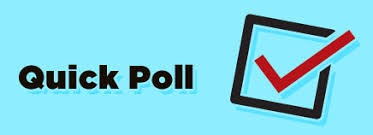 [Speaker Notes: PAM: Now that you’ve developed an overview of HLPs within the framework of MTSS, we’d like to get your thoughts in regard to how you anticipate using HLPs within your context. 

Given your context, for example- you’re a second grade teacher in a rural school district, how do you anticipate using the HLPs? Is it because…
My students need intensified support.
My colleagues and I have been trying to find different ways to meet the needs of our students. 
I want to prepare pre-service teachers to use HLPs. 
At this point, I’m not sure but am intrigued to learn more about HLPs. 
All of the above. 
None of the above (please include your response in the Chat Box). 

Please click on the response that most reflects your thoughts. If none of the responses reflect your current thoughts, please use the chat box to describe how you anticipate using the HLPs.]
What HLP resources are available and how do I use them?
[Speaker Notes: MELISSA 

So what are the resources available and how can you use them?]
Available Resources
Resource to help guide your understanding on and implementation of MTSS including: selecting interventions & tools for progress monitoring 

Video explaining difference between MTSS and RTI

Description of each HLP for general and special education 

This website explains and provides videos on HLPs

An overview video of what HLPs are

A crosswalk between general and special education HLPs
[Speaker Notes: MELISSA

We complied several resources that we believe will be helpful to dive deeper into this content. In the document you received for this webinar, there is a link to help guide your understanding and implementation of MTSS that includes selecting interventions & tools for progress monitoring. A video explaining difference between MTSS and RTI. The full description of each HLP for general and special education. 

KATE bottom 3]
HLP Crosswalk
[Speaker Notes: KATE

This is one of my favorite resources you received; This is a screen shot of the HLP Crosswalk. This document shows how General Education and Special Education practices relate and are intertwined. It also provides information on how educational leaders can promote the use of HLPs within their own context. 

If you did not receive the reminder e-mail that included these resources, the resources will be uploaded onto CEEDAR’s and GaDOE’s websites along with the link for today’s webinar. The link(s) for the resources and webinar will be sent to you in the invitation e-mail for the second webinar.]
What’s Next?
[Speaker Notes: PAM: You may be asking, ‘What’s next?’ Well, we are so glad you asked! Let’s just see what’s available for you…]
Webinar II
When: September 26th  3:30- 4:30pm 

What: 
Using Strategies to Promote Active Student Engagement, HLP #18
AND
Using Multiple Sources of Information to Develop a Comprehensive Understanding of a Student’s strengths and needs, HLP #4
[Speaker Notes: PAM: On September 26 at 3:30 p.m., we will host the second webinar. The topics for the second webinar will be HLPs 18 and 4. 

HLP 18 is Using Strategies to Promote Active Student Engagement (for All Learners), and HLP #4 – Using multiple sources of information to develop a comprehensive understanding of students’ strengths and needs (Data-Based Decision-Making & Individualization)

The link to register for the second webinar will be sent in an invitation e-mail within the next couple of weeks. So, be on the look-out for the invitation e-mail!]
Any…
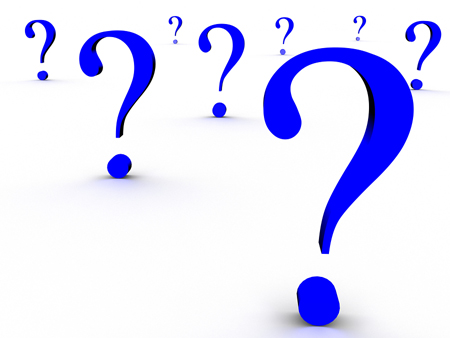 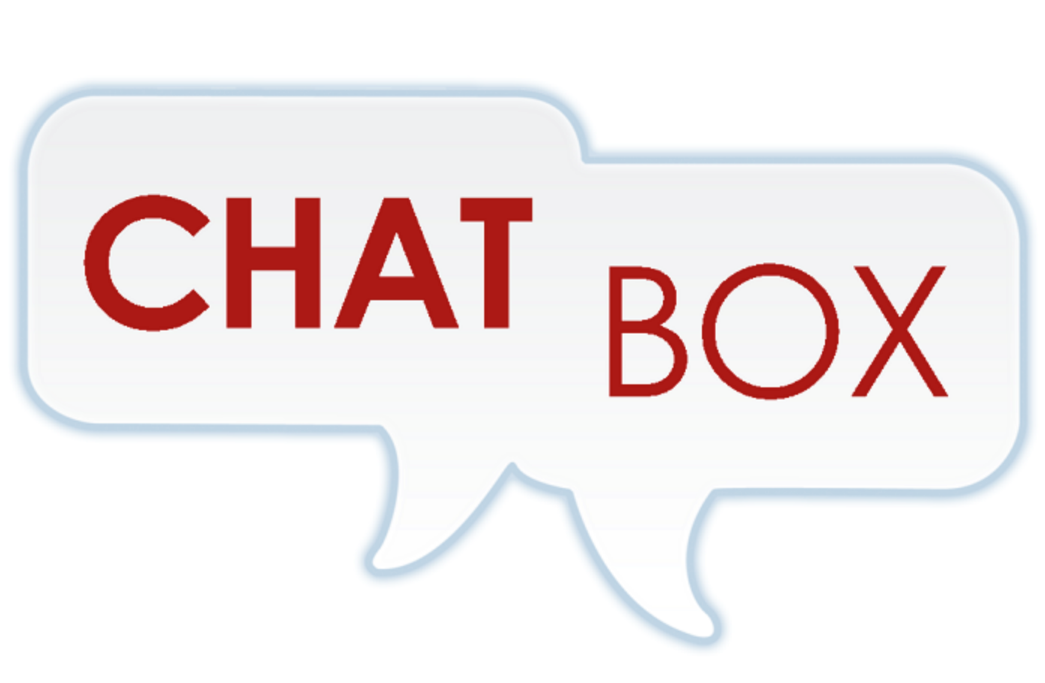 [Speaker Notes: PAM: If you have any questions, thoughts, or ideas related to HLPs and/or MTSS, please use the chat box to list your ideas. After this webinar, the HLP Team will review what you indicated and use this information to develop future HLP webinars and resources to support this good work.]
Contact: pamela_wetherington@columbusstate.edu
[Speaker Notes: PAM: In closing, we want to thank you for joining us today. As a reminder, an invitation e-mail for the second HLP webinar will be sent within the next couple of weeks from the e-mail address listed. Please feel free to forward the e-mail to your colleagues and encourage them to register. 

Also, a reminder e-mail will be sent a week before the second webinar that will include resources specific to the HLPs #18 and #4. 

We hope you have a fantastic week, and we will look forward to ‘seeing you’ virtually at the next HLP webinar on September 26 at 3:30 p.m.]